Report from the DOE ADS White Paper Working Group
Stuart Henderson
Fermilab
October 26, 2011
The White Paper
In June 2010 DOE Office of Science tasked a Working Group with producing a White Paper assessing accelerator and target technology for Accelerator-Driven Systems (ADS)
The White Paper was intended to make a hard-nosed assessment, addressing
the technical requirements for ADS
the current status and readiness of accelerator and spallation target technology 
the R&D necessary to meet the requirements
…and to answer two underlying questions:
Do the advances that have been made in Accelerator Technology in the last 10-15 years change the practicality of ADS for processing waste and generating electricity?
Is the technology to the point where a demonstration program is warranted?
S. Henderson
The White Paper
“Accelerator and Target Technology for Accelerator Driven Transmutation and Energy Production” 
http://www.science.doe.gov/hep/files/pdfs/ADSWhitePaperFinal.pdf
Hamid Aït Abderrahim, SCK-CEN 
John Galambos, ORNL
Yousry Gohar, ANL
Stuart Henderson*, FNAL
George Lawrence, LANL, retired
Tom McManamy, ORNL
Alex Mueller, CNRS-IN2P3
*Co-chairs
Sergei Nagaitsev, FNAL
Jerry Nolen, ANL
Eric Pitcher*, LANL
Bob Rimmer, TJNAF
Richard Sheffield, LANL
Mike Todosow, BNL
S. Henderson
Accelerator Driven Systems
High-power, highly reliable proton accelerator
~1 GeV beam energy
~1 MW of beam power for demonstration
Tens of MW beam power for Industrial-Scale System
Spallation neutron target system
Provides external source of neutrons through spallation reaction on heavy metal target
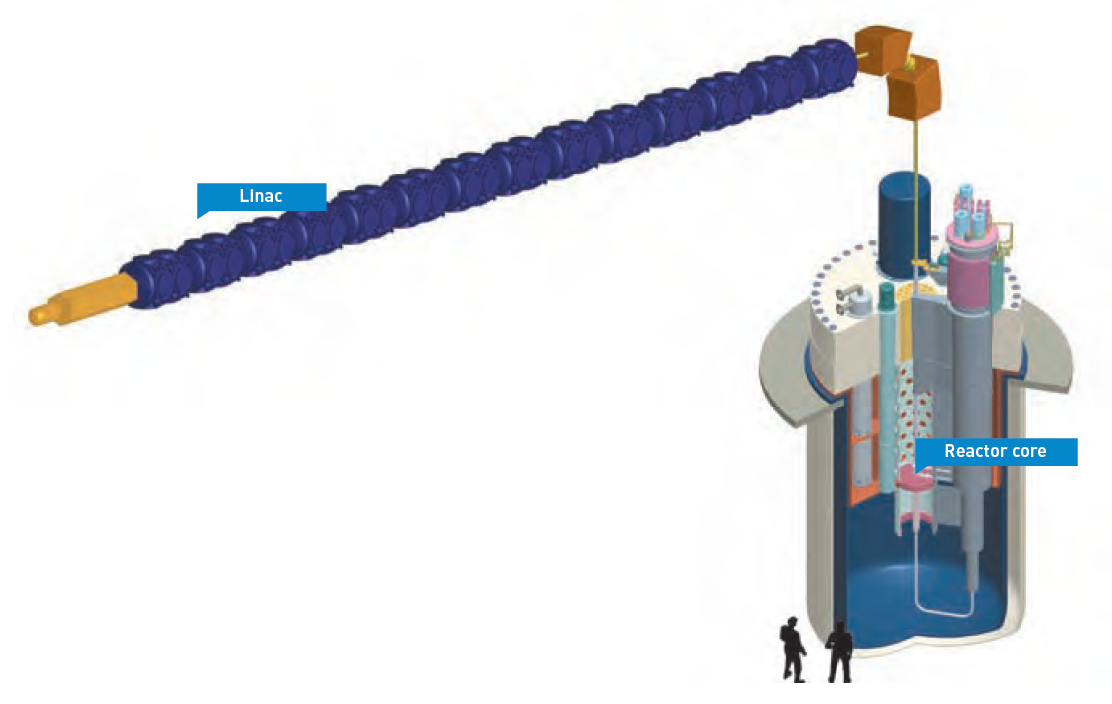 Subcritical reactor
Chain reaction sustained by external neutron source 
Can use fuel with large minor actinide content
S. Henderson
[Speaker Notes: Comment on bullet under “subcritical reactor”:

Deterministic nuclear safety is assured in all conditions

Depending on the design, loss-of-flow or loss-of-coolant accidents could lead to fuel melt which may form a critical mass that would not be “nuclear” safe. I tried the bullet

Reactivity insertions do not produce exponential power excursions

but did not like it (to hard to explain). Settled on the bullet

Can use fuel with large minor actinide content

The bullet

Utilizes fuel form required by advanced nuclear fuel cycles

could be applied to certain fast reactors as well, depending on exact fuel content.]
Applications of Accelerator Driven Systems Technology
Accelerator Driven Systems may be employed to address several missions, including:
Transmuting selected isotopes present in nuclear waste (e.g., actinides, fission products) to reduce the burden these isotopes place on geologic repositories.
Generating electricity and/or process heat.
Producing fissile materials for subsequent use in critical or sub-critical systems by irradiating fertile elements.
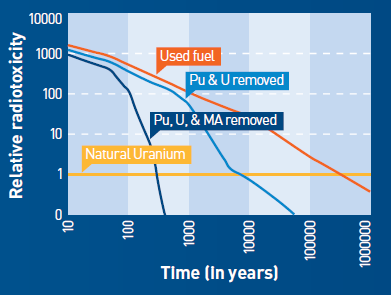 S. Henderson
Finding
There are active programs in many countries, although not in the U.S., to develop, demonstrate and exploit accelerator-driven systems technology for nuclear waste transmutation and power generation.
S. Henderson
World-wide Efforts
Europe
Ongoing program since 1990s on transmutation (EUROTRANS) and power production from thorium (Rubbia’s Energy Amplifier)
MYRRHA (SCK•CEN, Belgium) is leading development of  first  full-scale ADS system: 85 MW core driven by 2 MW accelerator
China
Ambitious ADS Roadmap announced by Chinese Academy of Sciences to build an ADS Demo Facility by 2032 (1 GW core driven by 15 MW, 1.5 GeV accelerator)
India
ADS plays key role in their 3-stage plan to develop sustainable Thorium fuel cycle
US
An active program in  the late 1990s, culminated in a Congressional Report outlining an ADS technology development Roadmap
Program terminated in 2003.  There is no US ADS Program today
S. Henderson
Finding
Accelerator-driven sub-critical systems offer the potential for safely burning fuels which are difficult to incorporate in critical systems, for example fuel without uranium or thorium.
S. Henderson
Advantages of ADS
Greater flexibility with respect to Fuel Composition: 
ADS are ideally suited to burning fuels which are problematic from the standpoint of critical reactor operation, namely, fuels that would degrade neutronic characteristics of the critical core to unacceptable levels due to small delayed neutron fractions and short neutron lifetimes, such as minor actinide fuel.
Additionally, ADS allows the use of non-fissile fuels (e.g. Th) without the incorporation of U or Pu into fresh fuel. 
Potentially enhanced safety:
External neutron source is eliminated when the beam is terminated
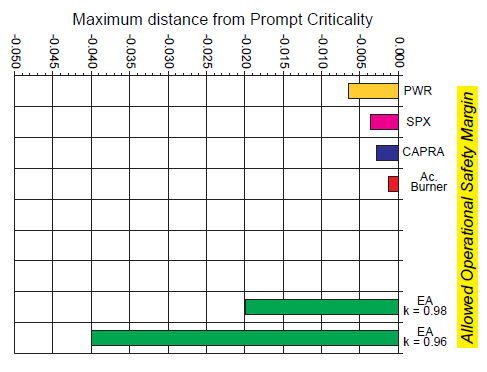 Standard light/heavy water uranium fueled
Superphenix fast reactor
Minor actinide + MOX fuel burner
Minor actinide burner
S. Henderson
Finding
Accelerator driven subcritical systems can be utilized to efficiently burn minor actinide waste.
S. Henderson
M. Cappiello, “The Potential Role of ADS in the U.S.”
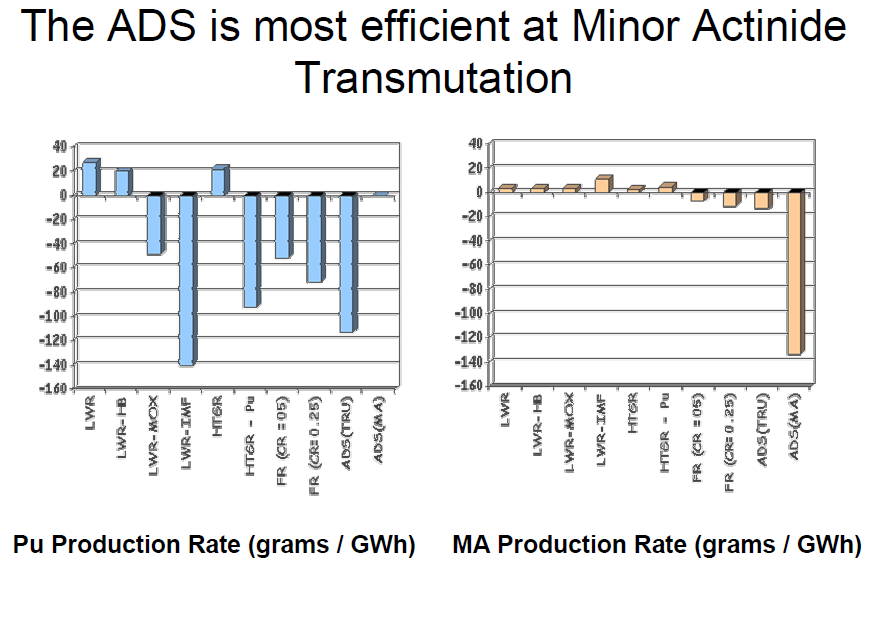 S. Henderson
Power Production
A facility for transmutation of waste generates substantial power; process heat can be utilized to produce another form of energy (e.g. biofuels) or used to generate electrical power that far exceeds the that required to operate the accelerator
Many proposed ADS concepts for power production utilize thorium-based fuel to take advantage of some of its benefits, including
greater natural abundance, 
proliferation resistance, and 
relative to U-based fuel, significantly reduced production of transuranics which are a major source of radiotoxicity and decay heat.  
An ADS system based on Th-fuel would not require incorporation of fissile material into fresh fuel, and could operate almost indefinitely in a closed fuel cycle.
Expanded use of thorium-based fuels is actively pursued in some countries with large reserves of thorium, principally India, Norway and China.  These programs are investigating whether ADS can speed up the deployment of the 233U-Th fuel cycle by breeding 233U, which does not exist in nature.
S. Henderson
[Speaker Notes: Some experts disagree with the notion that the thorium cycle has better proliferation resistance that the U-Pu cycle.]
Finding
Accelerator driven subcritical systems can be utilized to generate power from thorium-based fuels
S. Henderson
Finding
The missions for ADS technology lend themselves to a technology development, demonstration and deployment strategy in which successively complex missions build upon technical developments of the preceding mission.
S. Henderson
Range of Missions for Accelerator Driven Systems
Industrial-Scale Power Generation w/ Energy Storage
Industrial-Scale Power Generation w/o Energy Storage
Transmutation Demonstration and Experimentation
Industrial-Scale Transmutation
Accelerator sub-critical reactor coupling
ADS technology and components
 M.A./Th fuel studies
Transmutation of M.A. or Am fuel
Convert process heat to another form of energy
Deliver power to the grid
Burn MA (or Th) fuel
Incorporate energy storage to mitigate long interruptions
Deliver power to the grid
Burn MA (or Th) fuel
Time, Beam-Trip Requirements, Accelerator Complexity, Cost
S. Henderson
ADS System Level Requirements
Accelerator and Target requirements are challenging
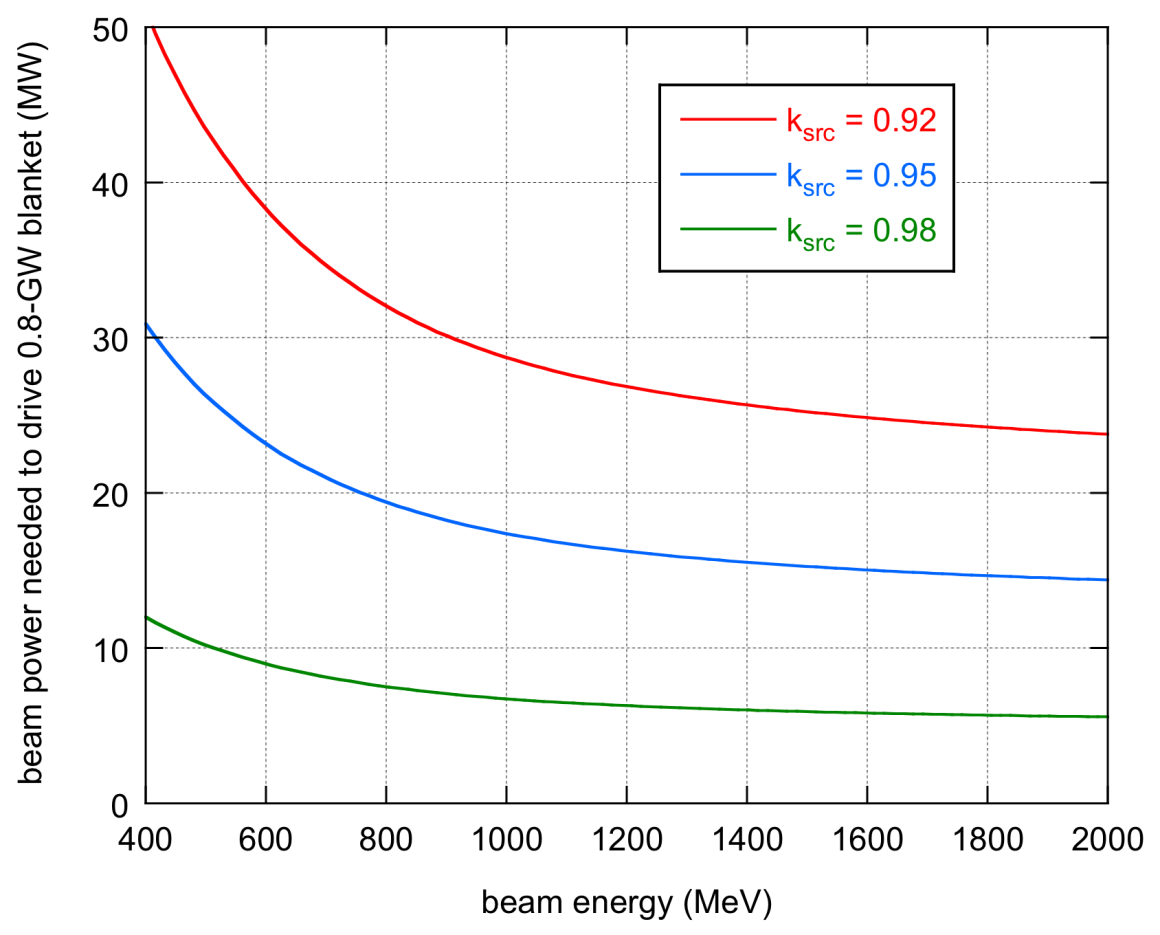 High proton beam power
Low beam loss to allow hands-on maintenance of the accelerator
High wall-plug to beam power efficiency
 Accommodate high deposited power density (~1 MW/liter) in the target.
Beam Trip Frequency: thermal stress and fatigue in reactor structural elements and fuel assembly sets stringent requirements on accelerator reliability
High System Availability is required for a commercial system
S. Henderson
Accelerator Reliability
More than any other requirement, the maximum allowable beam trip frequency has been the most problematic, and in many ways has been perceived as a “show-stopper” 
Conventional wisdom held that beam trips had to be limited to a few per year  to avoid thermal stress and fatigue on the reactor structures, the target and fuel elements
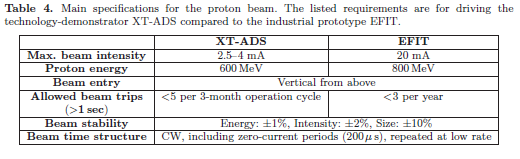 S. Henderson
Recent Developments Re: Beam Trip Requirements
Three analyses based on transient response of reactor components using modern FEA methods are in good agreement: JAEA, MYRRHA and Argonne National Laboratory
These new analyses result in ~2 order of magnitude relaxation of requirements for “short” trips and ~1 order of magnitude relaxation for “long” trips
Updated Beam-Trip Rate requirements, while still very challenging, appear manageable with i) modern linac architecture, ii) appropriate redundancy and iii) utilization of reliability engineering principles
More work is required to bring these components together with high reliability at > 10 times the beam power of today’s accelerators, but “getting from here to there” is achievable
S. Henderson
Range of Parameters for ADS
S. Henderson
Finding
Recent detailed analyses of thermal transients in the subcritical core lead to beam trip requirements that are much less stringent than previously thought; while allowed trip rates for commercial power production remain at a few long interruptions per year, relevant permissible trip rates for the transmutation mission lie in the range of many thousands of trips per year with duration greater than one second.
S. Henderson
ADS-Relevant Technology Development of the Last 10-15 Years
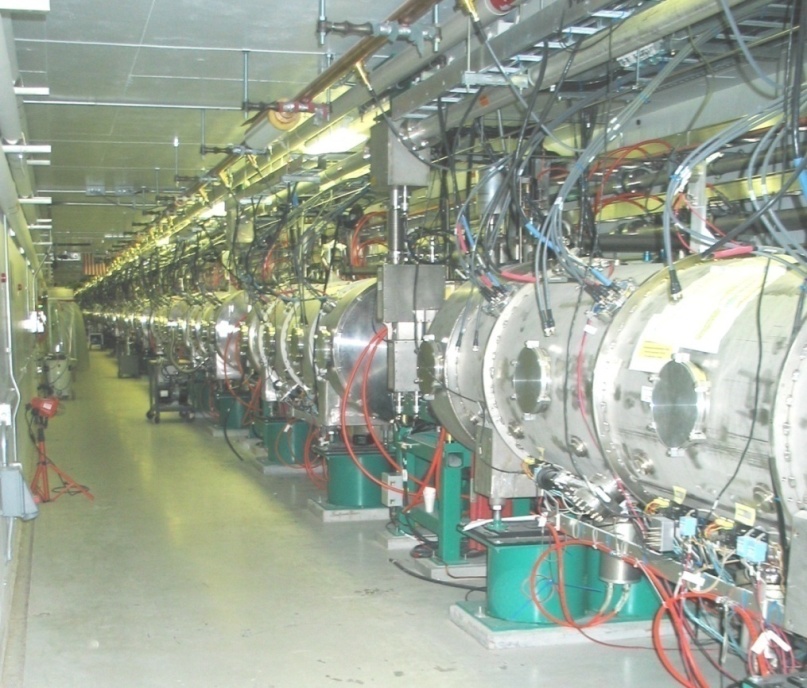 Modern, MW-class high power proton accelerators based on superconducting technology exist and operate with acceptable beam loss rates (Spallation Neutron Source)
Superconducting radiofrequency structures have been built to cover a broad range of particle velocities (from v/c=0.04 to 1).  Use of SRF offers potential for achieving high reliability
SNS Superconducting Linac
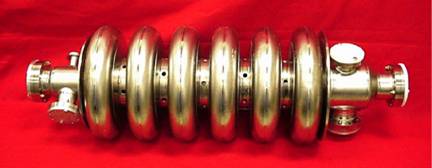 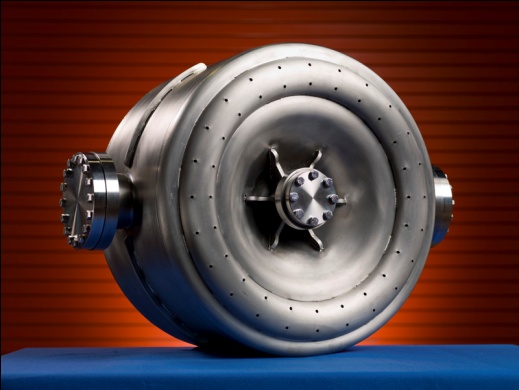 S. Henderson
Performance of SNS, a MW-class Proton Linear Accelerator
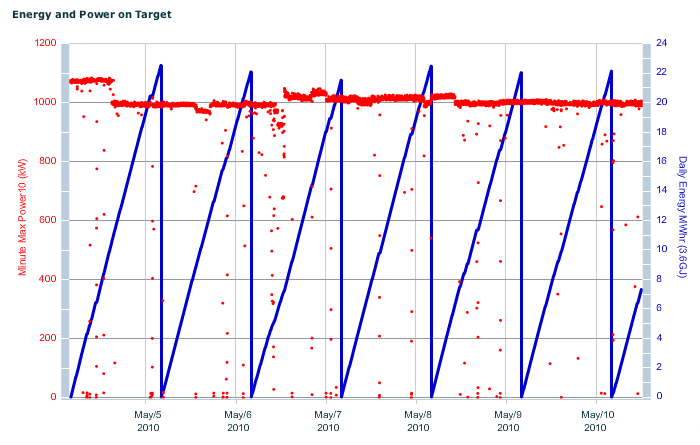 S. Henderson
Finding
Superconducting radio-frequency accelerating structures appropriate for the acceleration of tens of MW of beam power have been designed, built and tested; some structure types are in routinely operating accelerator facilities.
S. Henderson
ADS-Relevant Technology Development of the Last 10-15 Years
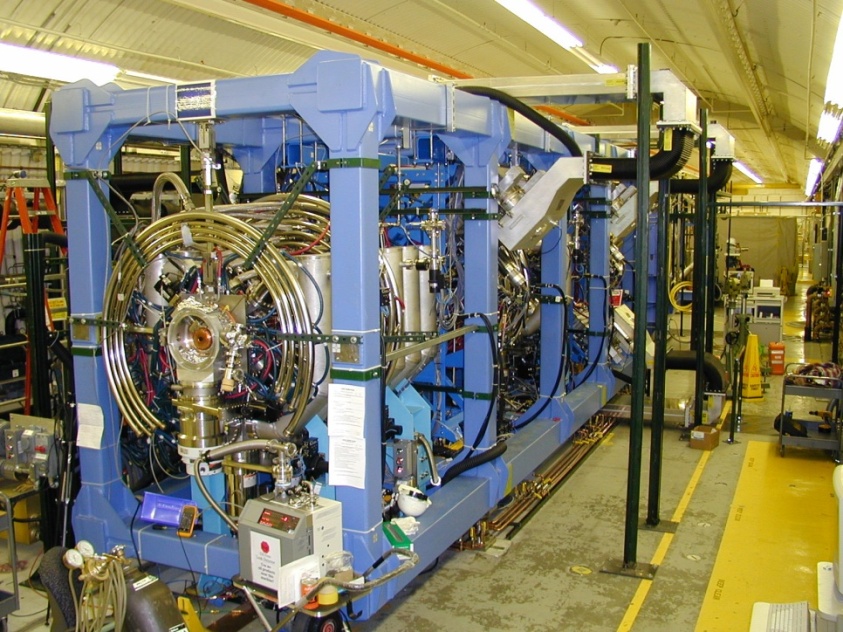 High-power Injector technology has been built and demonstrated ADS-level performance (100 MW equivalent) with beam (Low-Energy Demonstration Accelerator at Los Alamos)
LEDA RFQ Accelerator
Liquid-metal target systems have operated with MW proton beams (Pb-Bi loop - MegaPIE @ PSI, liquid Hg @ SNS)
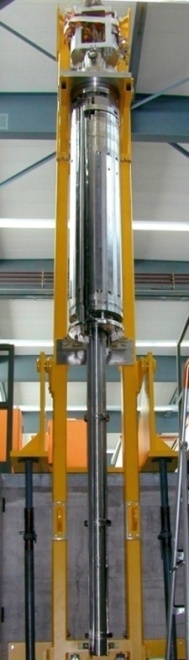 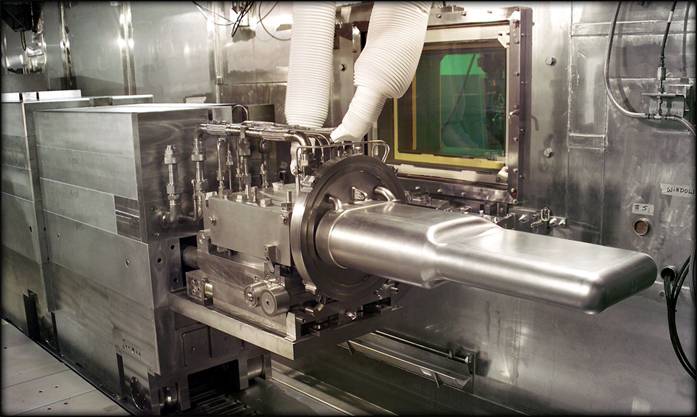 Key technologies relevant to ADS applications that existed only on paper ~15 years ago have since been developed and demonstrated
S. Henderson
Finding
One of the most challenging technical aspects of any ADS accelerator system, the  Front-End Injector, has demonstrated performance levels that meet the requirements for industrial-scale systems, although reliability at these levels has not yet been proven.
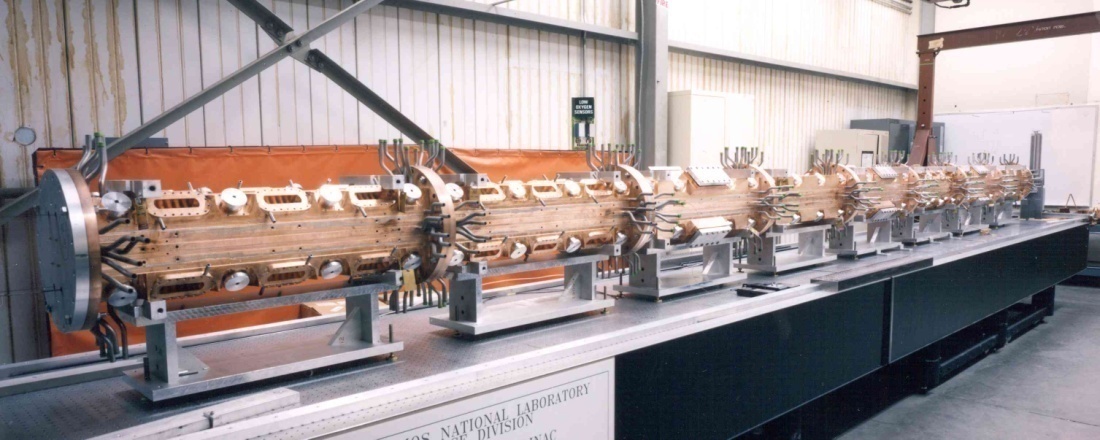 S. Henderson
Finding
Spallation target technology has been demonstrated at the 1-MW level, sufficient to meet the “Transmutation Demonstration” mission.
S. Henderson
Accelerator Technology Choices
In the range of 5-10 MW, both cyclotron (at its limits) and linear accelerator technology are applicable.  Perhaps FFAGs will be capable someday.
For beam power in excess of ~10 MW, only SC RF linac technology appears to be practical
Various studies have concluded that SC RF technology has far greater beam power potential than cyclotron technology, and that it is the technology of choice for the > 10MW beam power required to drive GW-level subcritical cores
Further, SCRF has the capability for achieving very high reliability as it lends itself to implementing a robust independently-phased RF cavity system. It is that latter technology that has the potential for fault tolerance and rapid fault recovery, making use of built-in online spare cavities.
S. Henderson
Finding
For the tens of MW beam power required for most industrial-scale ADS concepts, superconducting linear accelerator technology has the greatest potential to deliver the required performance.
S. Henderson
Beam Trip Duration Experience
It is instructive to look at the experience, but one must keep in mind that operating proton accelerators were not designed for low trip rates
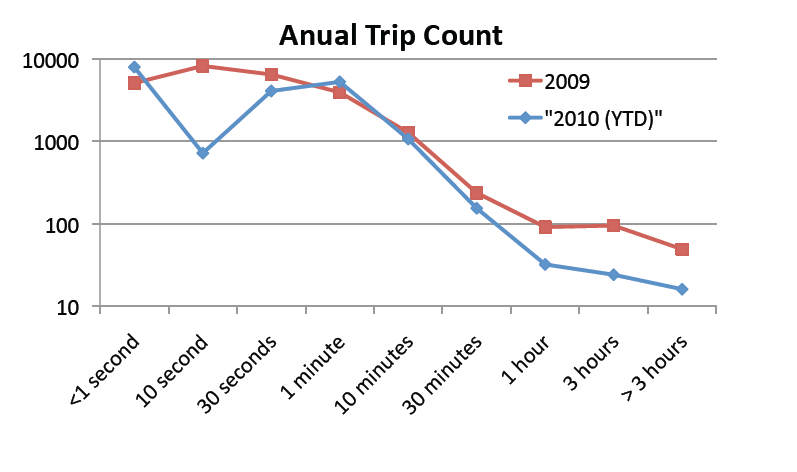 SNS Annual Beam Trip Count
Courtesy J. Galambos, ORNL
S. Henderson
Finding
Ten to one-hundred fold improvement in long-duration beam trip rates relative to those achieved in routine operation of existing high power proton accelerators is necessary to meet industrial-scale ADS application requirements.
S. Henderson
Finding
With appropriate scaling at each step along a technology demonstration path, there are no obstacles foreseen that would preclude the deployment of spallation targets at a power level (10 to 30 MW) needed to meet the application of ADS at an industrial scale.
S. Henderson
Finding
The technology available to accelerator designers and builders of today is substantially different from, and superior to, that which was utilized in early ADS studies, in particular in the design which was considered in the 1996 National Research Council report.
S. Henderson
Key technologies and issues for the Accelerator-Target system: many of the most challenging technical issues are inter-related
Front-end
Acceleration Section
RF Plant 
Beam Delivery System
Instrumentation and Controls
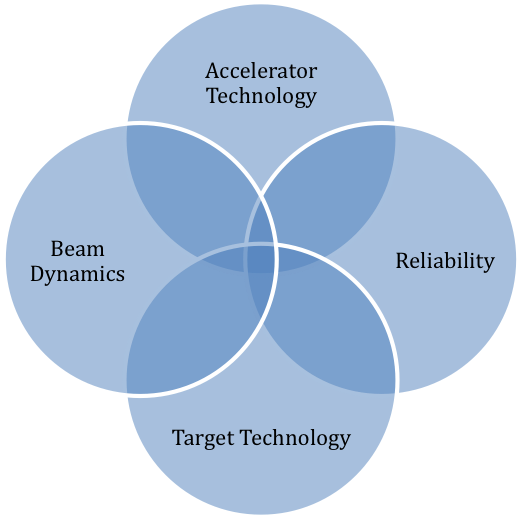 Beam Quality
Beam Loss Mechanisms
Fault Tolerant Design
Beam-Target Interface
Component-level Reliability
System-level Reliability
Rapid-fault recovery
Fault tolerance
Liquid-metal target components
Chemistry Control
Remote Handling
Windowless Design
S. Henderson
ADS Technology Readiness Assessment
Green: “ready”, Yellow: “may be ready, but demonstration or further analysis is required”, Red: “more development is required”.
S. Henderson
Finding
Technology is sufficiently well developed to meet the requirements of an ADS demonstration facility; some development is required for demonstrating and increasing overall system reliability.
S. Henderson
Finding
For Industrial-Scale Transmutation requiring tens of MW of beam power many of the key technologies have been demonstrated, including front-end systems and accelerating systems, but demonstration of other components, improved beam quality and halo control, and demonstration of highly-reliable sub-systems is required.
S. Henderson
Conclusions on ADS
ADS requires challenging technology
Tremendous developments in the last 10-15 years suggest that it is sufficiently well developed to meet the requirements of an ADS demonstration facility 
For Industrial-Scale Systems requiring tens of MW of beam power many of the key accelerator technologies have been demonstrated, but further development is required
There is not an ADS R&D Program in the U.S.  An ADS Research Program would be consistent with 
the transmutation R&D needs articulated in the Nuclear Energy R&D Roadmap (2010), and
the broad RD&D priorities articulated in the MIT “Future of the Nuclear Fuel Cycle” Report (2010).
S. Henderson
[Speaker Notes: Added the text “using conventional fuel” to the first bullet.

Added the word “accelerator” to the second bullet.]
Project X as a National Resource with Application Beyond HEP
Project-X Beyond HEP
We recognize that a multi-MW high energy proton accelerator is a national resource, with potential application that goes beyond particle physics
Such facilities are sufficiently expensive that the U.S. will not invest in multiple facilities with duplicative capabilities
We are engaging the potential user communities for utilization of high power proton beams beyond HEP
We would like to explore your interests and ideas for potential uses of such a facility
Applications of High Power Proton Accelerators
National Needs in Advanced Energy Systems are Articulated in Numerous Recent Reports
DOE/BES Report: Basic Research Needs for Advanced Nuclear Energy Systems
“The fundamental challenge is to understand and control chemical and physical phenomena…from femto-seconds to millennia, at temperatures to 1000 C, and for radiation doses to hundreds of displacements per atom.  This is a scientific challenge of enormous proportions, with broad implications in the materials science and chemistry of complex systems”
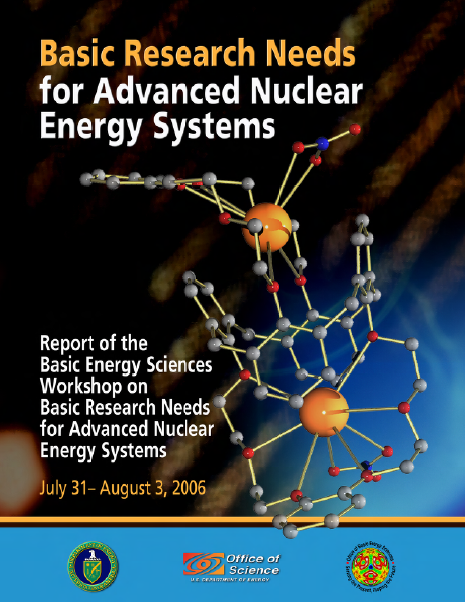 41
S. Henderson
National Needs in Advanced Energy Systems are Articulated in Numerous Recent Reports
DOE/FES Report: Research Needs for Magnetic Fusion Energy Sciences
Thrust: Develop the material science and technology needed to harness fusion power
“Establish a fusion-relevant neutron source to enable accelerated evaluations of the effects of radiation-induced damage to materials”
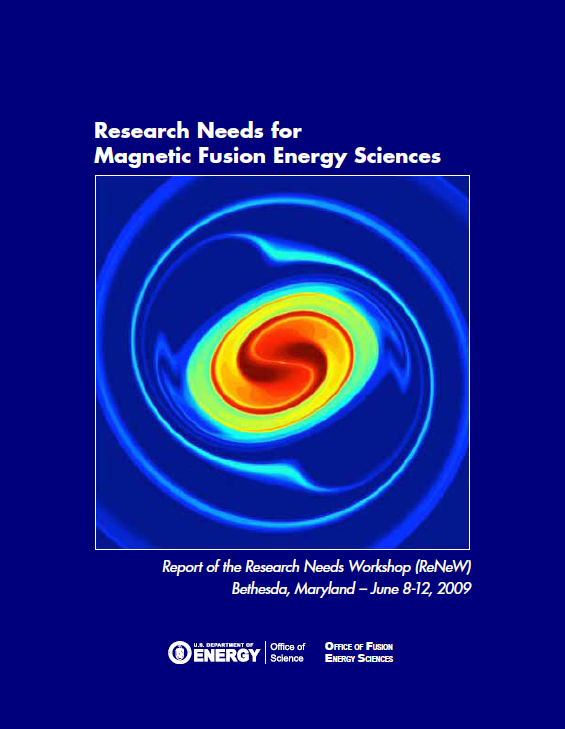 42
S. Henderson
Applications of Accelerators: Materials Irradiation
Materials for next generation fission reactors or fusion devices need an order of magnitude greater radiation resistance than those in use today
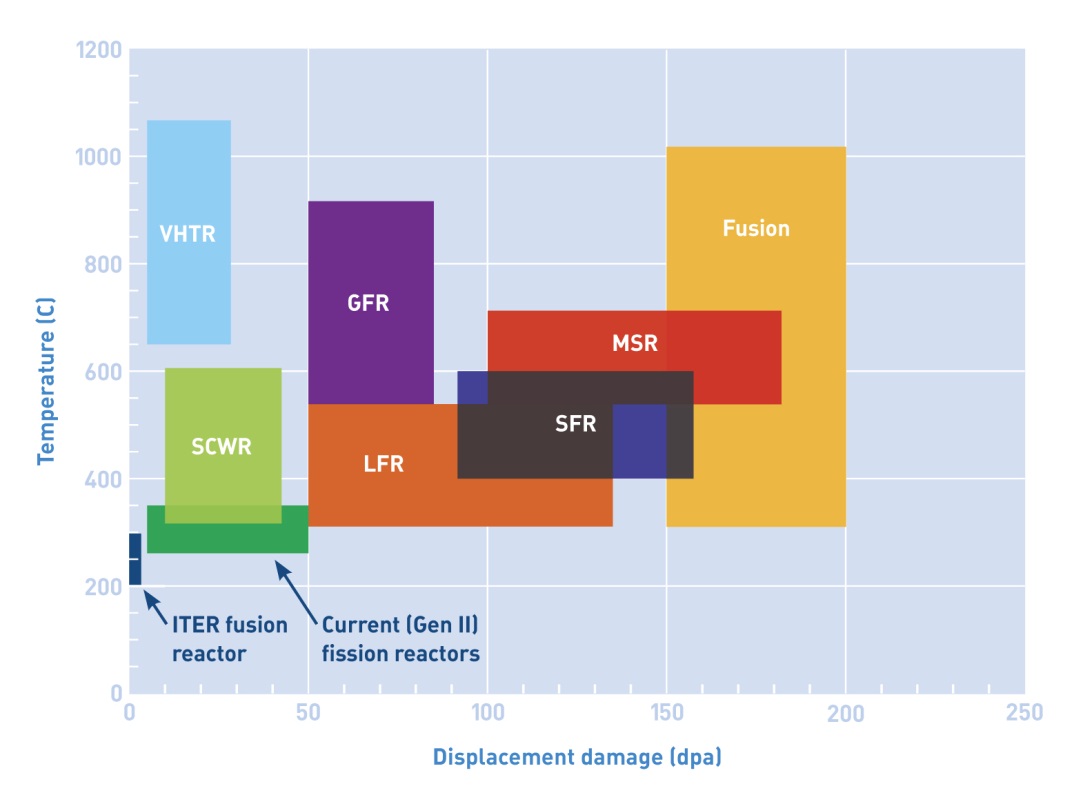 Zinkle and Busby, Materials Today 12 (2009) 12.
Fission reactors include very-high-temperature
reactors (VHTR), supercritical water-cooled reactors (SCWR), gas-cooled fast reactors
(GFR), lead-cooled fast reactors (LFR), sodium-cooled fast reactors (SFR), and molten-salt
reactors (MSR).
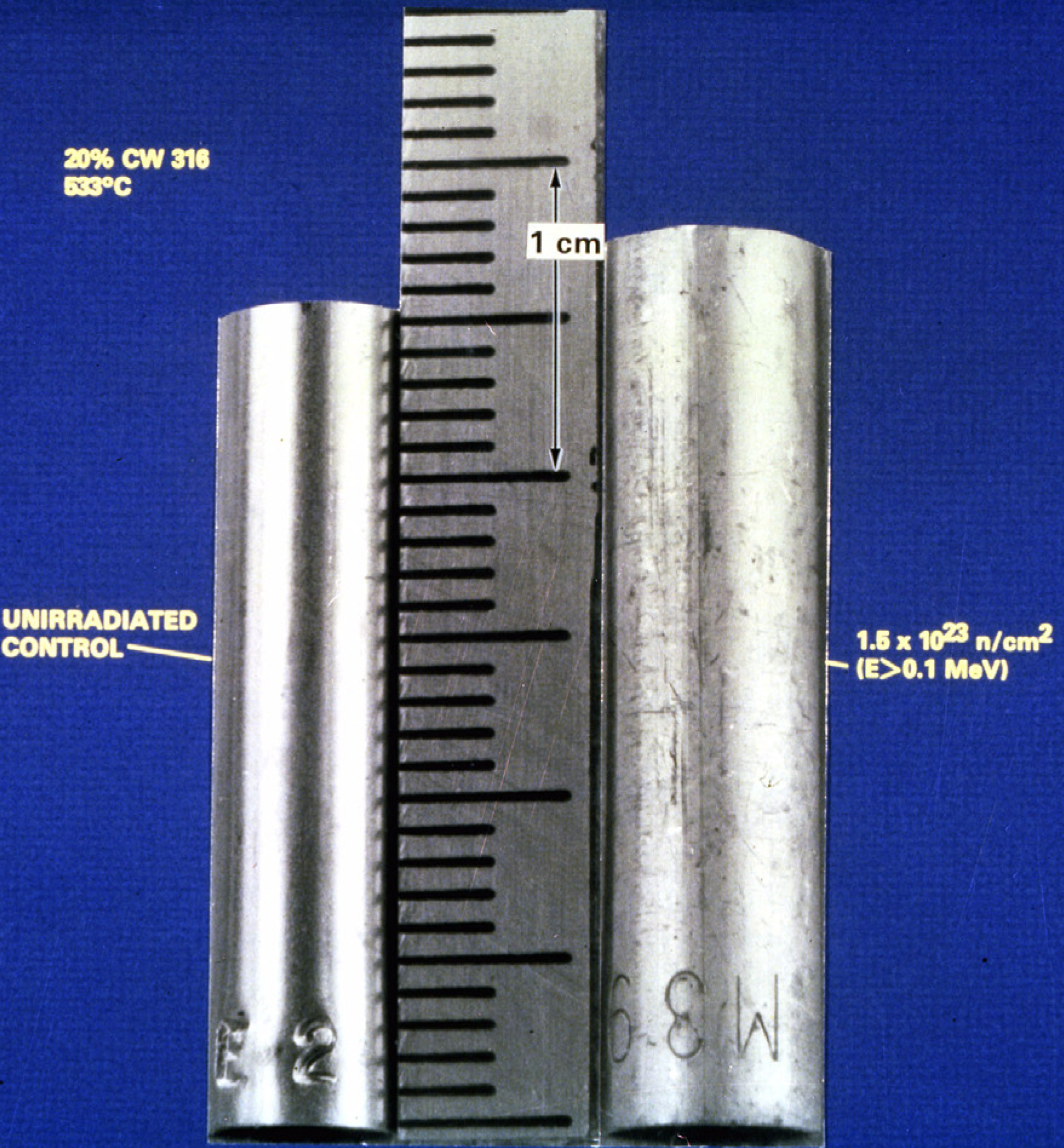 316 SS
Applications of Accelerators: Materials Irradiation
Irradiation with energetic particles leads to atomic displacements
Atomic displacements leads to microstructural evolution, which results in substantial mechanical and physical property changes.
Damage regime can be reached by accelerator-driven sources
Very aggressive accelerator parameters are required to reach 20-40 dpa/yr
IFMIF: 250 mA x 40 MeV deuteron accelerator (10 MW beam power) using d-Li stripping
MW-class spallation neutron source
Courtesy R. Kurtz, PNNL
Materials Irradiation
Suitable irradiation sources are a critical need for future fission/fusion materials development
A MW-class proton beam driving a target designed for high neutron flux can meet this need
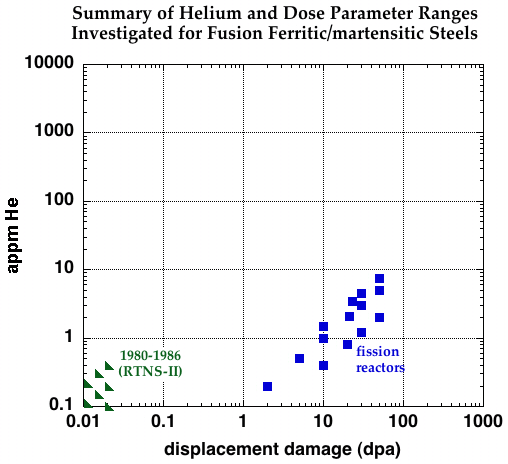 Steels
Spallation
neutrons
Fusion
reactor
IFMIF
ITER
45
S. Henderson
Role of Project X in Nuclear Energy
The Project X CW Linac is ideally suited to power a facility with focus on:
Materials Irradiation
Target system and subcritical assembly technology development and demonstration
Demonstration of transmutation technologies and support for fuel studies
A properly designed high power target station can serve the nuclear energy user community
It is important to understand the needs of this community
S. Henderson
Recent Developments
DOE Symposium and Workshop on Accelerators for America’s Future
DOE/Office of Science recently commissioned an assessment of “Accelerator and Target Technology for Accelerator Driven Transmutation and Energy Production”
http://www.science.doe.gov/hep/files/pdfs/ADSWhitePaperFinal.pdf
Summary: Substantial technology developments of the last 10-15 years make an ADS demonstration facility feasible, and go a long way toward demonstrating the technology required for an industrial-scale system.
Briefing to Secretary Chu on ADS
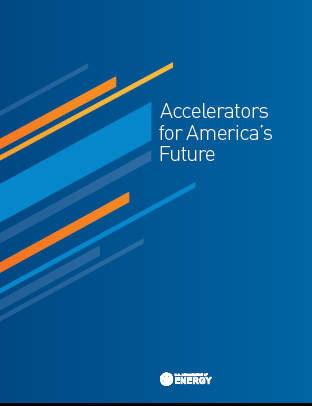 S. Henderson
Recent Developments
US DOE “Nuclear Energy R&D Roadmap” cracks the door open (slightly) regarding externally-driven transmutation systems
MIT Fuel Cycle Report (2010) makes the case for R&D on “advanced fast reactor concepts,” ”novel applications and innovative concepts” and “fast neutron flux materials test facilities”
Project-X offers a powerful platform upon which to build an R&D program directed at nuclear technology development
Question for you: What do you see as opportunities for using high-power proton beams to further nuclear energy and technology in the US?
S. Henderson
Recent Beam Trip Duration Analyses
There are three analyses based on transient response of reactor components using modern FEA methods: JAEA, MYRRHA and Argonne
These analyses show relatively good agreement
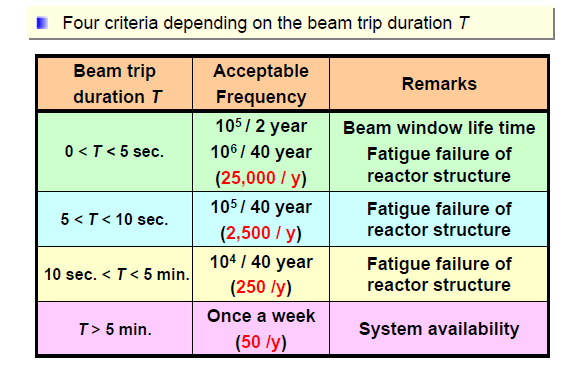 JAEA Analysis: H. Takei et. al., Proc. 5th OECD/NEA HPPA
S. Henderson
Accelerator Technology - Requirements
S. Henderson
State of the Art: Operating MW-class Target Systems
Solid-target 
SINQ at PSI (~1.2 MW “DC” beam)
Liquid Hg
Spallation Neutron Source (1.1 MW pulsed)
Japan Proton Accelerator Research Complex (0.3 MW pulsed)
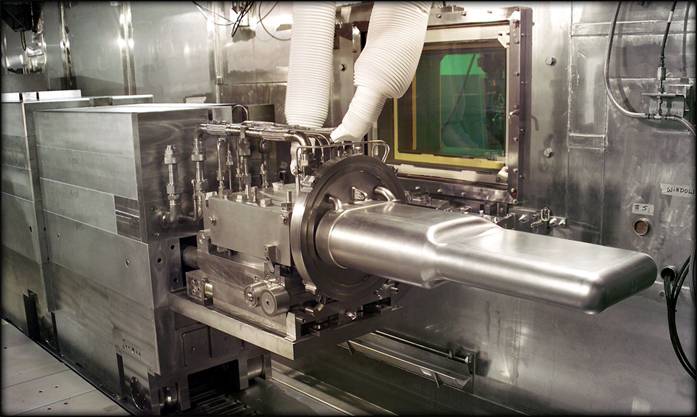 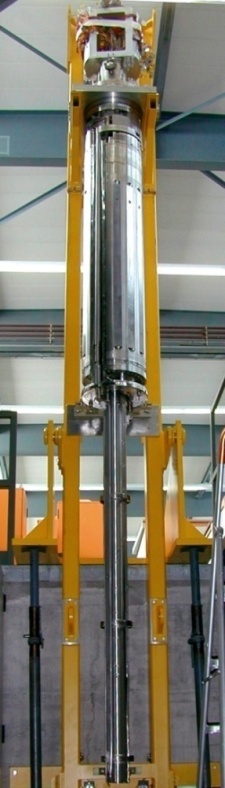 Pb-Bi Eutectic target
MEGAPIE at PSI (0.8 MW)
Spallation targets for ADS application well above 1 MW will likely use heavy liquid metal cooling to achieve compact designs.  
The only example of lead or LBE cooling for high power is the Russian LBE submarine reactors which were designed for approximately 150 MW.
S. Henderson